効果的なプレゼンテーション
PowerPointによるスライドの作成

文教　花子
目次
プレゼンテーションの基本
スライドの作り方１（絵・画像）
スライドの作り方２（図形）
スライドの作り方３（グラフ）
発表の仕方、進め方
参考文献
プレゼンテーションの基本
簡潔な表現（スライドの文章は短く）
箇条書きを利用する
図形や画像を入れて見やすく
強調点を明確に
グラフの利用も効果的
適度な動きや効果音（やり過ぎは禁物）
配布資料があるとわかりやすい
事前の練習が大切
スライドの作り方１（絵・画像）
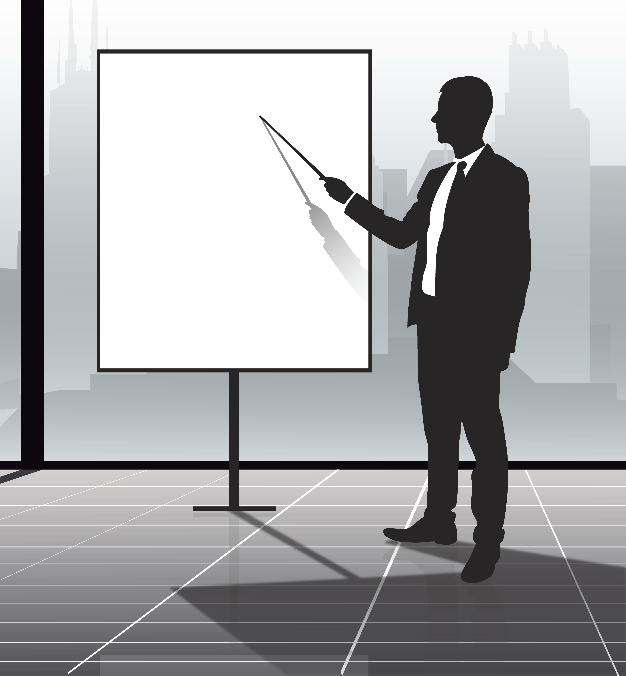 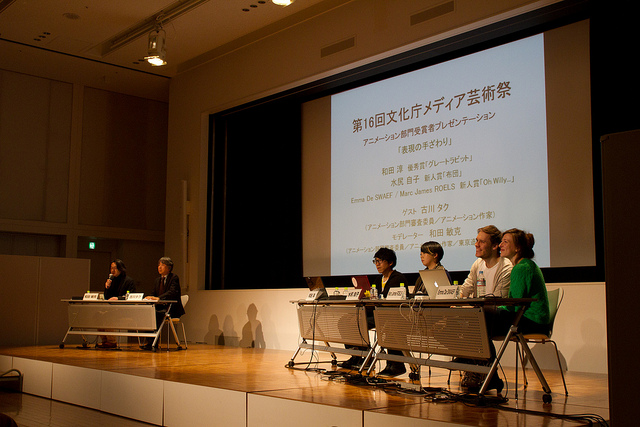 適当な絵や画像を貼り付けることができる
「挿入」－「オンライン画像」　または　「挿入」－「画像」
スライドの作り方２（図形）
テキストボックスやオートシェイプを利用した図形の作成
ホームページの
利用
利用者への
サービス拡大
情報の提供
情報の収集
情報の提供
情報の提供
スライドの作り方３（グラフ）
・グラフの作成　⇒　「挿入」－「グラフ」　または　グラフのアイコンをクリック
・グラフを編集するときは、グラフの上で右クリックする
数値の変更　⇒　「データの編集」
色や書式の変更　⇒　「書式設定」
発表の仕方
話し方の基本
　・言葉遣いをはっきりと
　・声（マイク）の大きさに注意
　・正しい姿勢と適度なボディ・ランゲージ
プレゼンテーションの進め方
　・ポインターを効果的に使う
　・スライドの切り替えのタイミングに注意
　・強調したい点を明確に
参考文献
◆書籍
　「情報リテラシー基礎」　同友館
◆ウェブページ
　「文教大学健康栄養学部」　公式サイト
　http://www.bunkyo.ac.jp/faculty/health/